Fast Cycling of “Anode-less” Li-S Flow Batteries
Scientific Achievement
ZnO nanorod-decorated Ni foam scaffold creates a high surface area Li metal anode capable of rates up to 10× improvement over traditional planar designs for Li-metal-based redox flow batteries.
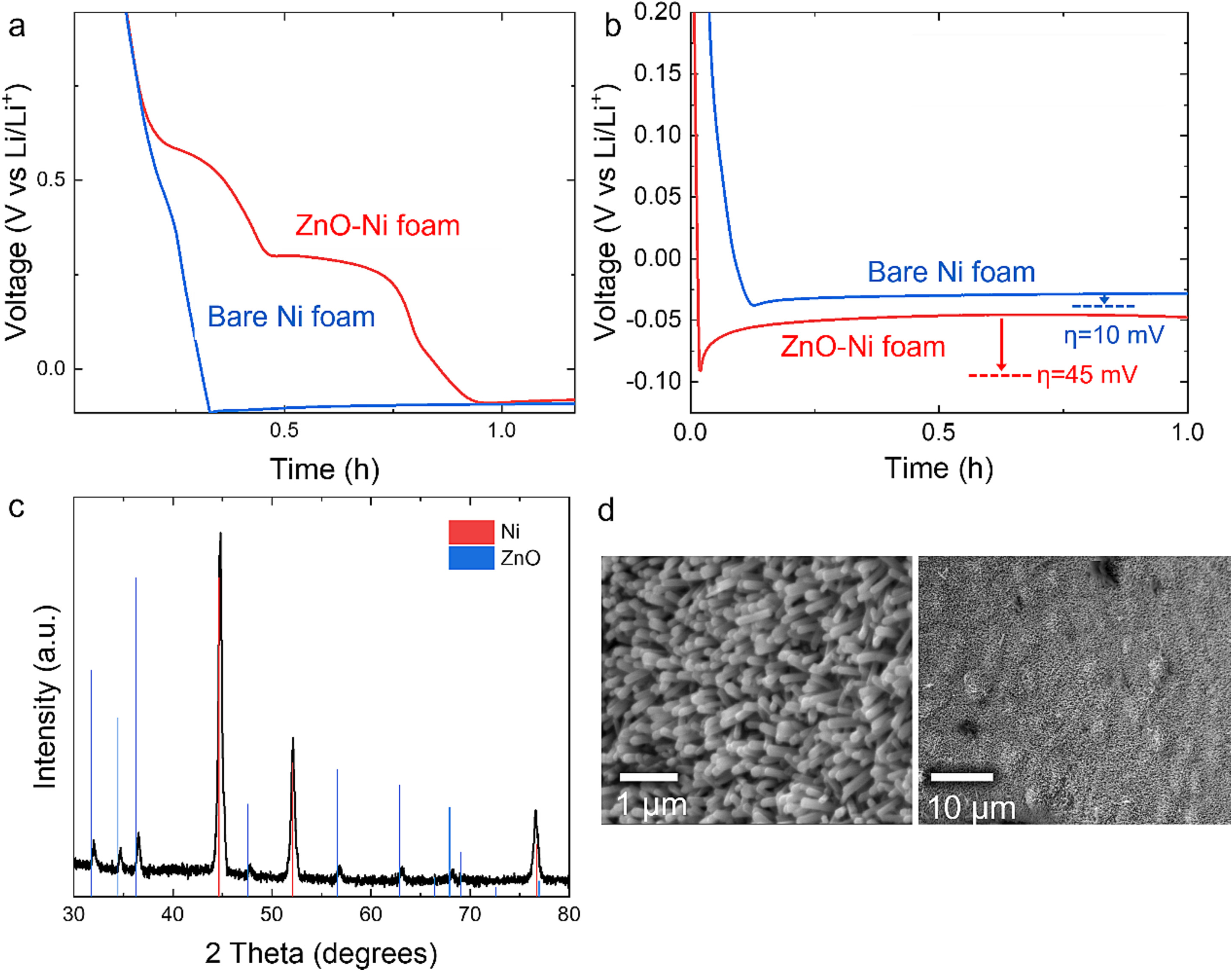 Significance and Impact
In this work, researchers combine a high surface area anode scaffold with a redox mediated Li-S flow battery to increase the charge rate of the system. The combined fast cycling and scalability suggest a promising path forward for redox mediated Li-S flow batteries for grid scale energy storage.
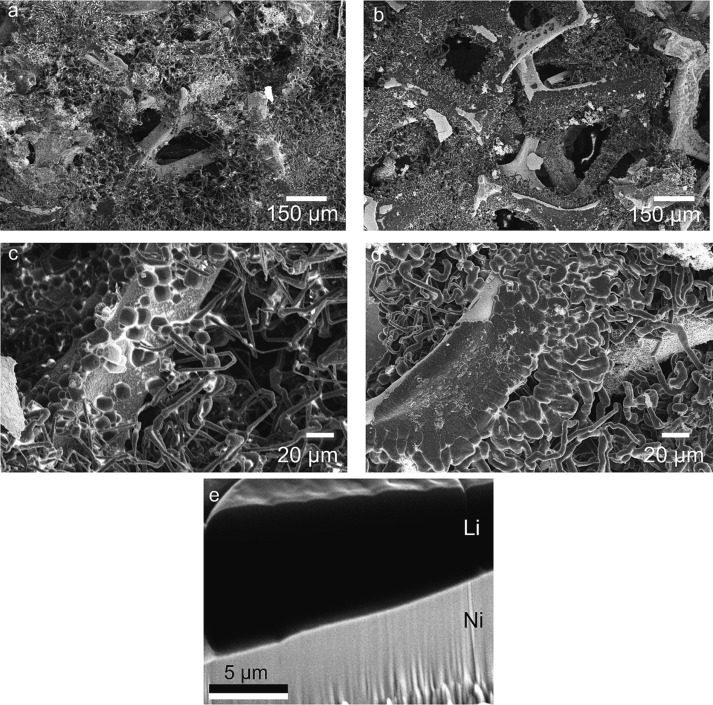 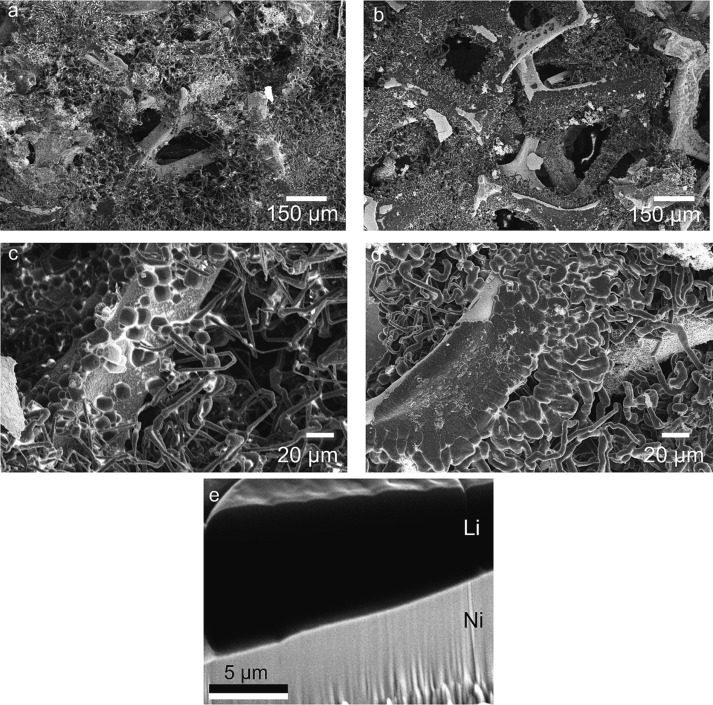 Research Details
High surface area scaffold enables fast cycling of Li-S RFBs at 10 mA cm−2 with a Coulombic efficiency (CE) of 98.9 %.
ZnO nanorods enhance Li wettability.
“Anode-less” design enhances safety and decreases cost.
>20 Wh L−1 energy density feasible with further room for improvement.
Voltage profiles for deposition of Li on ZnO decorated and bare Ni foam scaffold in Li/Li symmetric cell on a) the conditioning cycle, and b) the first cycle after conditioning both at 1 mA cm−2.
SEM of Li deposits after one conditioning cycle on bare Ni foam and ZnO coated Ni foam.
This work was performed in part at The Center for Integrated Nanotechnologies.
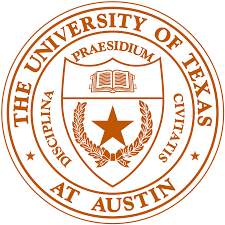 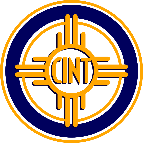 Meyerson, M.; Maraschky, A.; Watt, J.; Small, L. “Fast Cycling of “Anode-less”, Redox-mediated Li-S Flow Batteries.” Journal of Energy Storage. doi.org/10.1016/j.est.2023.108767
[Speaker Notes: 1-2 paragraph description of highlight –
Redox flow batteries (RFBs) that incorporate solid energy-storing materials are attractive for high-capacity grid-scale energy storage due to their markedly higher theoretical energy densities compared to their fully liquid counterparts. However, this promise of higher energy density comes at the expense of rate capability. In this work we exploit a ZnO nanorod-decorated Ni foam scaffold to create a high surface area Li metal anode capable of rates up to 10 mA cm−2, a 10× improvement over traditional planar designs. The ZnO nanorods enhance Li metal wettability and promote uniform Li nucleation, allowing the RFB to be initially operated with a prelithiated (charged) anode, or with a safety-conscious, Li-less, fully discharged anode. 5 mgS cm−1 were cycled using a mediated S cathode, whereby redox mediators help oxidize and reduce solid S particles. At 2.4 mgS cm−2 and 10 mA cm−2, the RFB becomes limited by the mediation of solid S. Nevertheless, a respectable energy density of 20.3 Wh L−1 is demonstrated, allowing considerable increase if the S mediation rate can be further improved. Lessons learned here may be broadly applied to RFBs with alkali metal anodes, offering an avenue for safe, dense, grid-scale energy storage.
Acknowledgments – 
The authors thank Cassandria Jenkins for help designing the RFB flow field and W. Bachman for help preparing cell materials. This work was supported by the U.S. Department of Energy's Office of Electricity through the Energy Storage Program, managed by Dr. Imre Gyuk. Sandia National Laboratories is a multi-mission laboratory managed and operated by National Technology and Engineering Solutions of Sandia, LLC, a wholly-owned subsidiary of Honeywell International, Inc., for the U.S. Department of Energy's National Nuclear Security Administration under contract DE-NA0003525. This written work is authored by an employee of NTESS. The employee, not NTESS, owns the right, title and interest in and to the written work and is responsible for its contents. Any subjective views or opinions that might be expressed in the paper do not necessarily represent the views of the U.S. Department of Energy or the United States Government. The publisher acknowledges that the US Government retains a non-exclusive, paid-up, irrevocable, world-wide license to publish or reproduce the published form of this written work or allow others to do so, for US Government purposes. The DOE will provide public access to results of federally sponsored research in accordance with the DOE Public Access Plan. This work was performed, in part, at the Center for Integrated Nanotechnologies, an Office of Science User Facility operated for the U.S. Department of Energy (DOE) Office of Science. Los Alamos National Laboratory, an affirmative action equal opportunity employer, is managed by Triad National Security, LLC for the U.S. Department of Energy's NNSA, under contract 89233218CNA000001.

Publication/ press releases/ related links:
https://www.sciencedirect.com/science/article/pii/S2352152X23021643]